Мы настолько привыкли решать проблемы  по частям, анализировать ситуации в отдельных аспектах, что такой подход кажется нам безусловным благом, необходимым признаком научного, объективного подхода. Рассмотреть проблему под разными углами, изучить ее детально —всегда ли это хорошо? Проблема в том, что в результате такого расчленяющего подхода приходится иметь дело с разрозненным, фрагментарным видение интересующего нас явления. Да, мы имеем набор снимков, взглядов на ситуацию с разных сторон. Вопрос в том, как все эти снимки, проекции связаны между собой
Используя концепцию диалектической триады Гегеля,
 познание сущности целого можно представить
 как последовательность сменяющих друг друга
 способов, трех уровней знания о нем.
Познание сущности целого по Гегелю
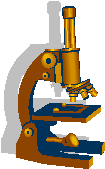 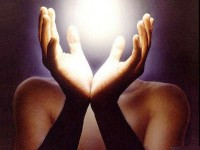 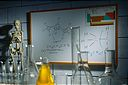 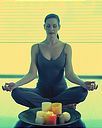 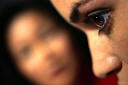 Первый уровень (тезис) соответствует интуитивному, опирающемуся на живой опыт, целостному пониманию объекта.
Системный подход к пониманию объекта можно рассматривать как синтез интуитивного и аналитического методов.
Аналитический подход, расчленяющий целое, приходит как отрицание (антитезис) интуитивного метода познания
Методы формирования системного мышления
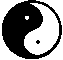 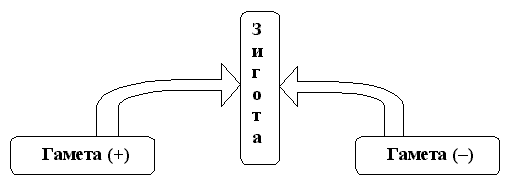 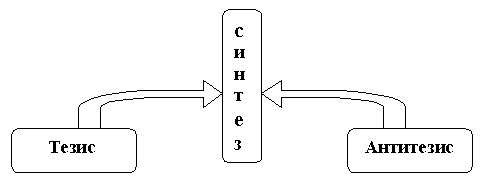 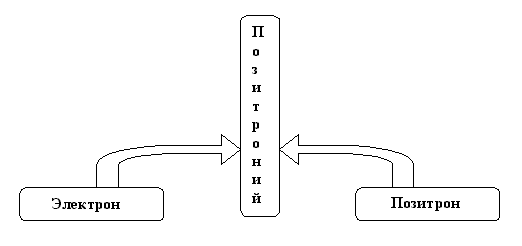 Первый уровень (тезис) соответствует интуитивному, опирающемуся на живой опыт, целостному пониманию объекта.
Системный подход к пониманию объекта можно рассматривать как синтез интуитивного и аналитического методов.
Аналитический подход, расчленяющий целое, приходит как отрицание (антитезис) интуитивного метода познания
Системная модель текста
Текст
Выражает идею
Строит текст
Предложение
Выражает законченную мысль
Строит 
предложение
Поясняет слово
Словосочетание
Строит 
словосочетание 
(связь с другими словами)
Слово (значимая часть речи)
Называет предмет, действие , признак и т.д.
Основа
Окончание
Корень
Определяет общую часть значения для группы слов
Строит
 слово
Суффикс
Уточняет значение
Приставка
Система – совокупность или множество элементов , объединенных для выполнения определенной функции не свойственной отдельным её элементам
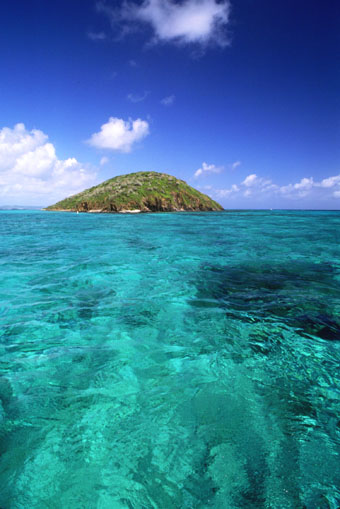 Живые и неживые системы обладающие биологическими функциями
Замкнутые
 и открытые
системы
Абстрактные 
и конкретные
системы
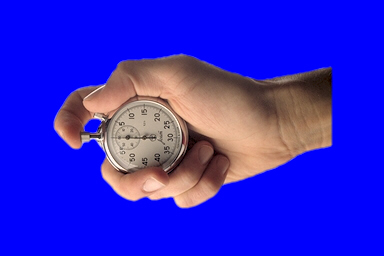 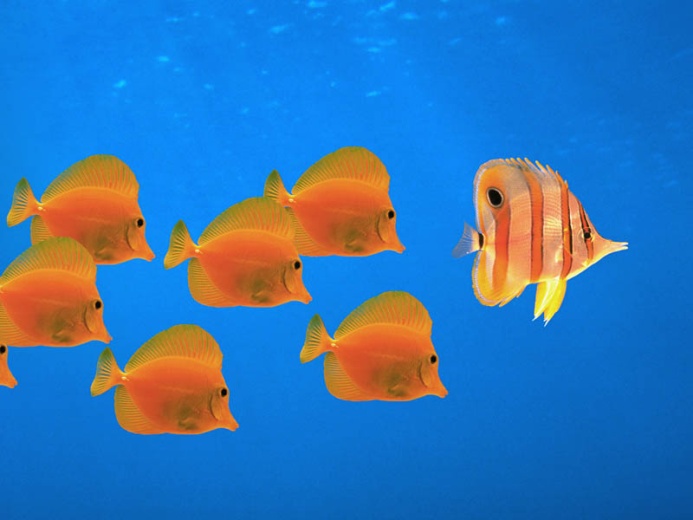 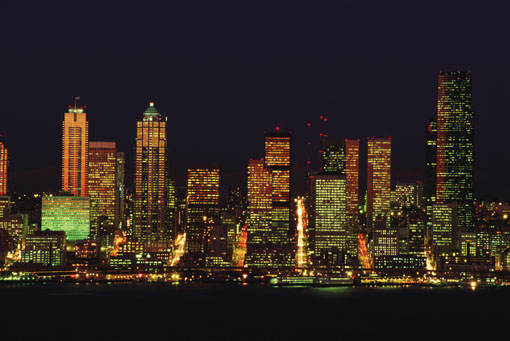 Задача: Как быстро и точно узнать площадь плоской фигуры имеющей криволинейный контур
Плоская фигура сложного контура ( а точнее элемент фигуры с которым взаимодействует измерительная система - ????????)
Система для получения быстрой и точной информации о площади фигуры сложного контура
Элемент системы отвечающий за выполнение функции - ??????? + другие элементы системы обеспечивающие эффективное выполнение функции